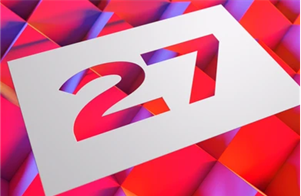 A BRIEF SURVEY OF THE
NEW TESTAMENT
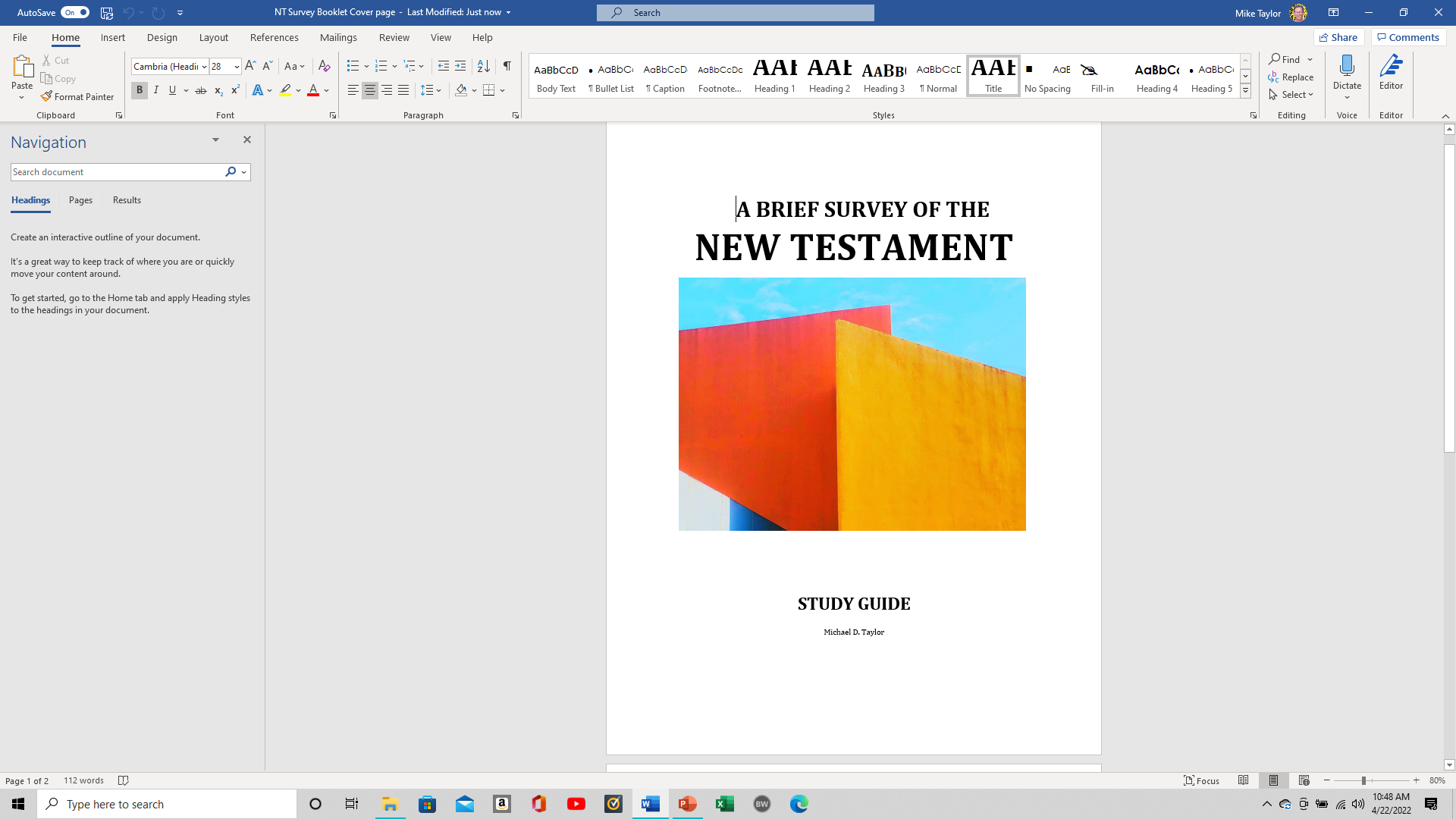 Please take out your Study Guides
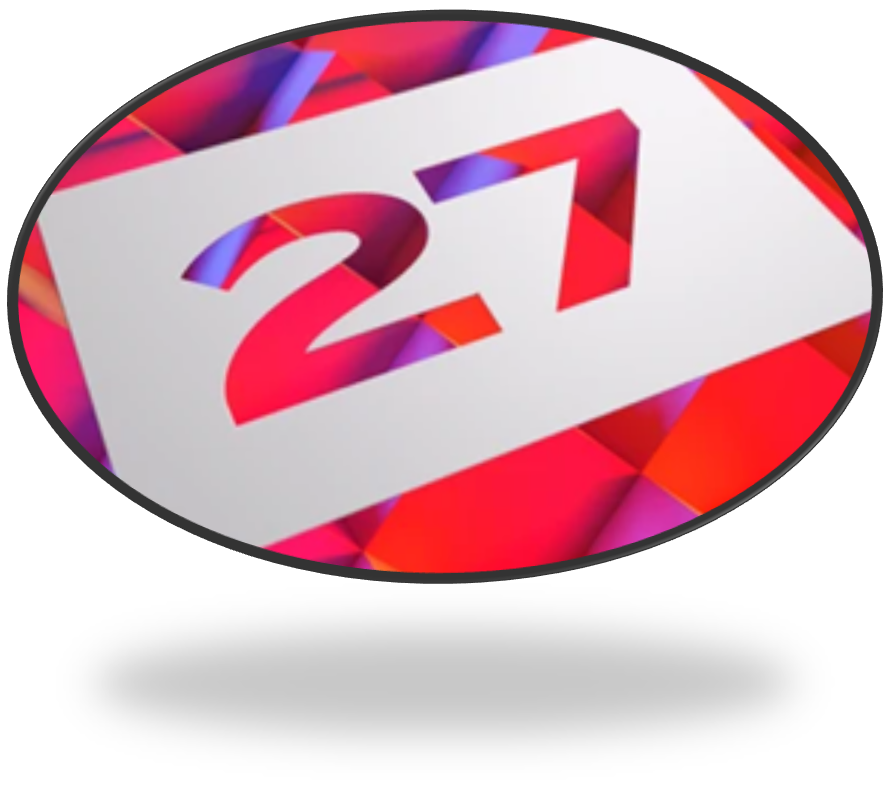 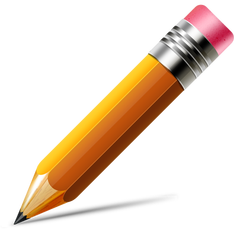 [Speaker Notes: Please take out your notes.]
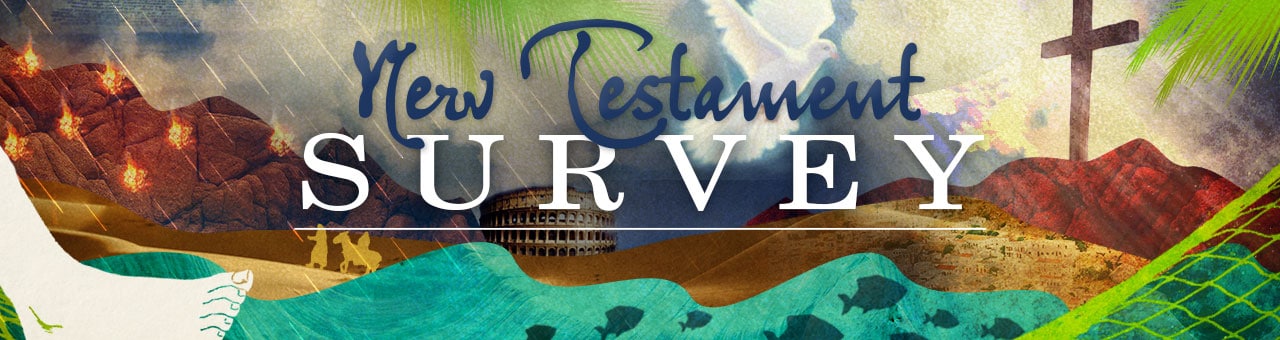 PRIME TIME
Welcome!
Tonight
About the ABT Program
About this class
Part 1: Introduction to the New Testament
Prayer and Praise
Close
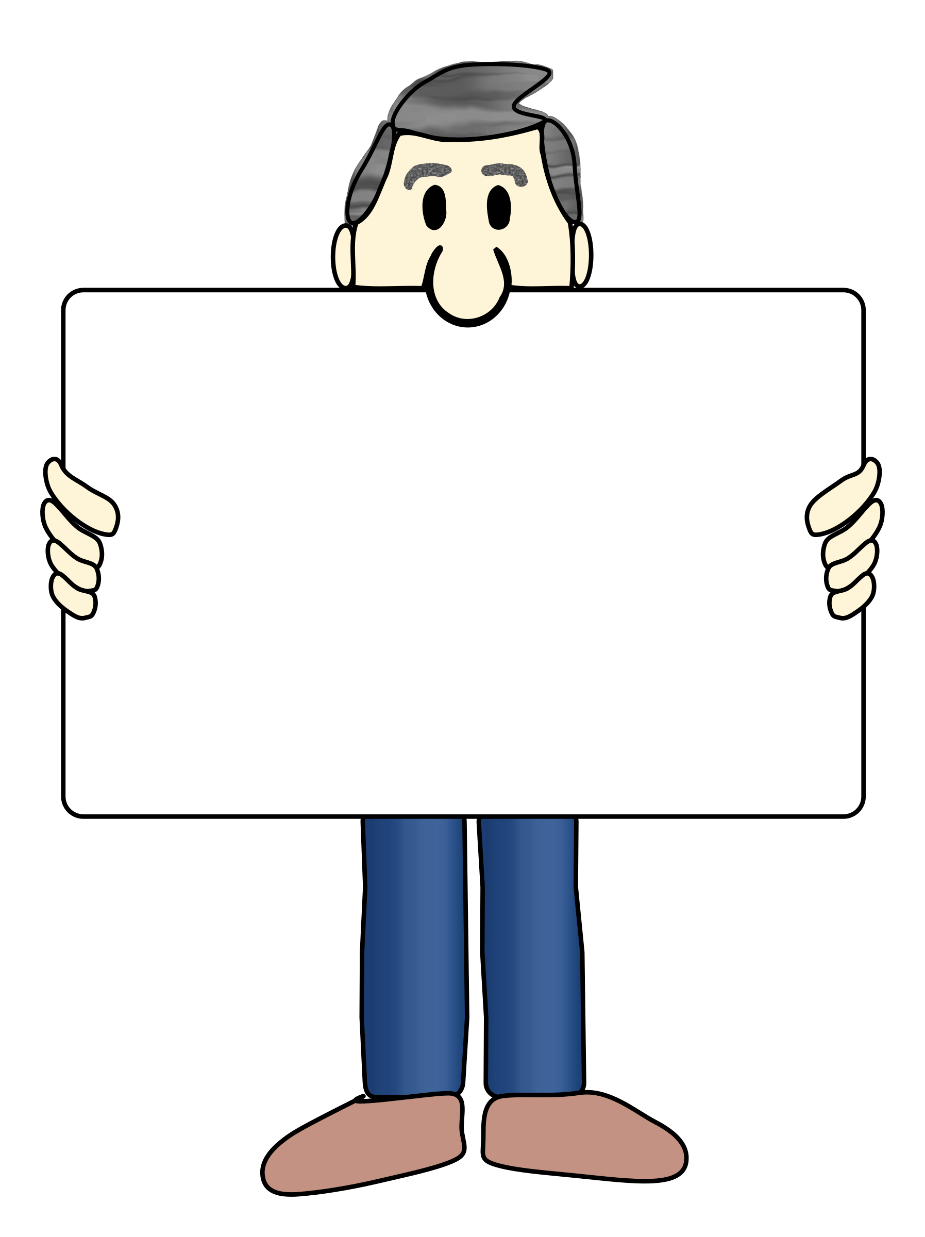 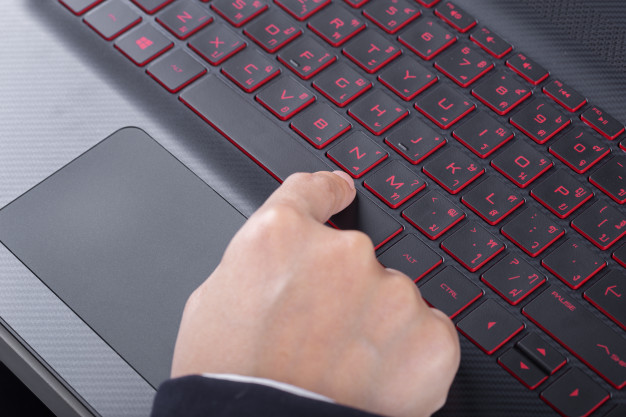 Please mute your mic until you are ready to speak. Thanks
to speak, press and hold the space bar.
[Speaker Notes: Thanks for muting yourself…to speak, press and hold the space bar]
ADVANCED BIBLE & THEOLOGY PROGRAM
[Speaker Notes: ADVANCED BIBLE & THEOLOGY PROGRAM]
ABT CERTIFICATE
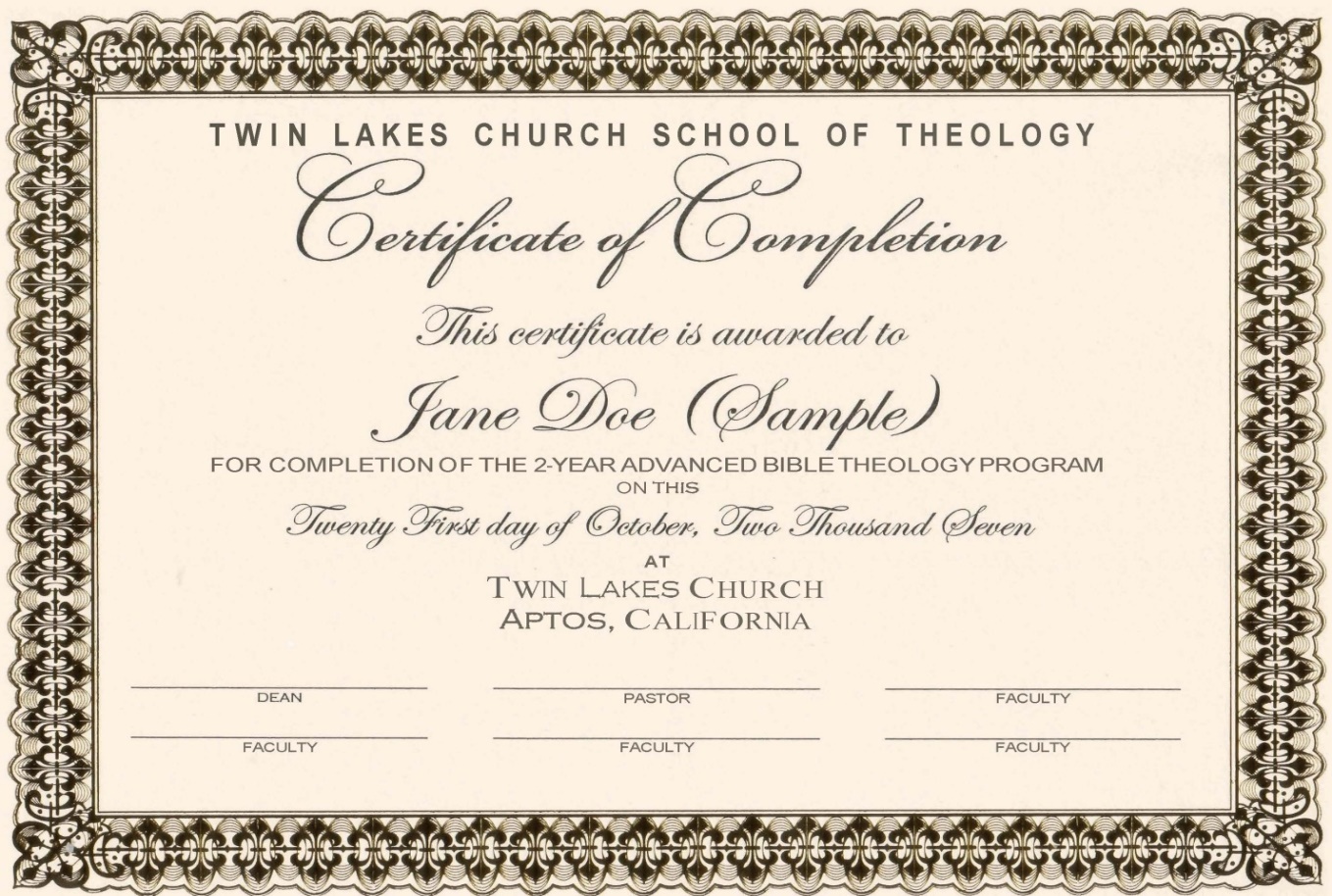 [Speaker Notes: ABT CERTIFICATE
Attend 75% of each course
Don’t need to do any written assignments
Term paper: optional (See website)]
ABT COURSES
EARN CERTIFICATE
MONITOR ONLY
OR
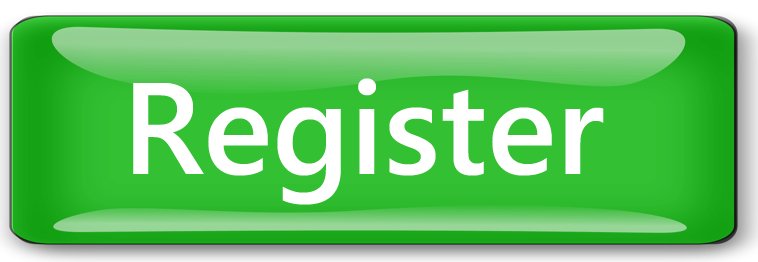 [Speaker Notes: MONITOR or CERTIFICATE
Register (once, not each class)]
ABT COURSES
For more about the ABT Courses, refer to the Appendix in the New Testament Survey booklet, or go to www.TaylorNotes.Info.
Certificate: Attend 75% of each class
[Speaker Notes: Monitor or go for the certificate.
75% of each class.

Why a certificate?
Personal enrichment 
Lead a small group Bible study
Better defend your Christian beliefs
It equips you to teach Christian beliefs to your children
Recognize false teachings
Sense of accomplishment]
Please sign in each week
CHAT BOX
George Thompson
Betty White
Warren Willsby
Ed Asner
Sue Thompson
Don Schultz
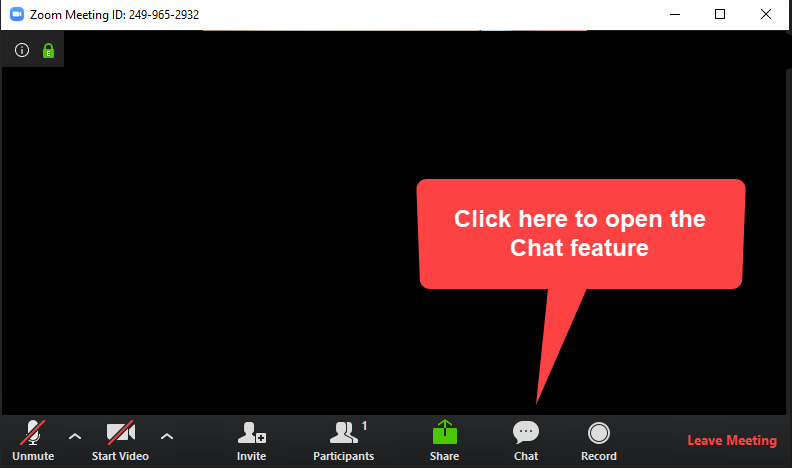 Please type in your name each week
[Speaker Notes: Please type in your name each week (credit toward certificate)

Handouts (me)]
Taylornotes.info/prime
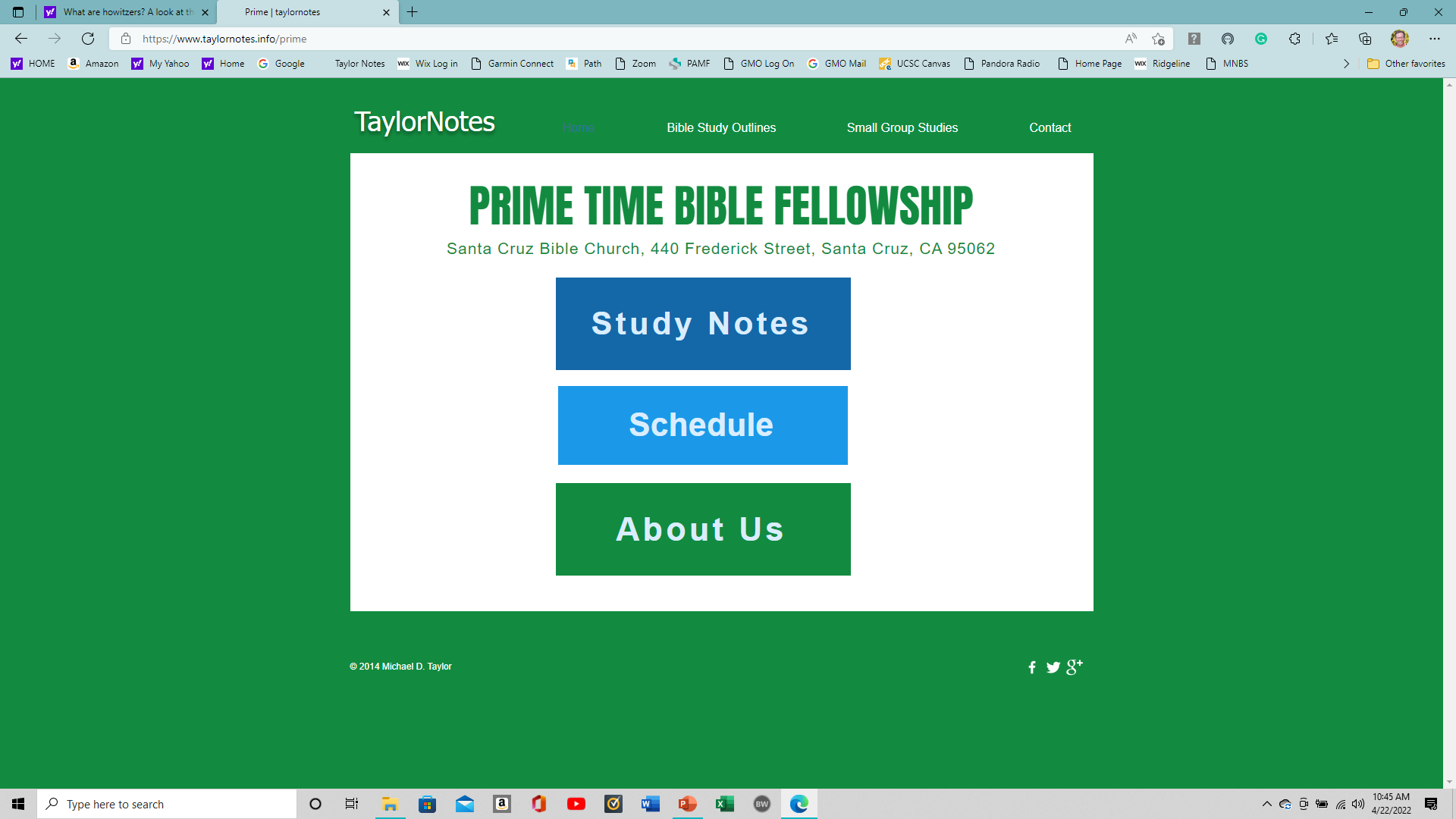 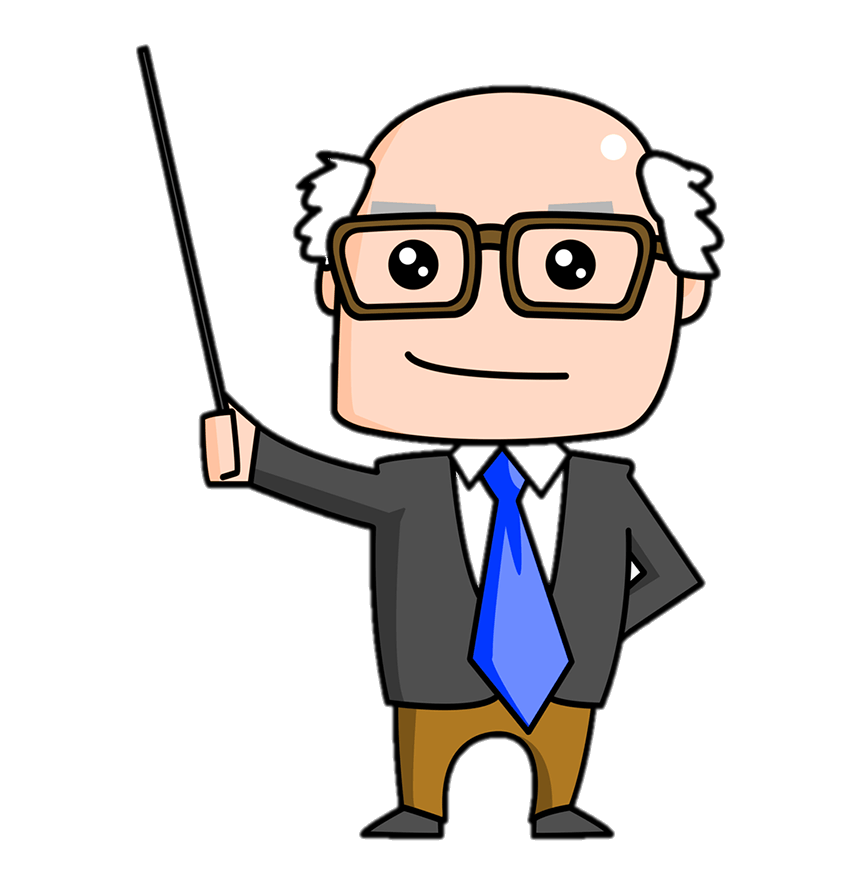 [Speaker Notes: My website
Notes
Schedule]
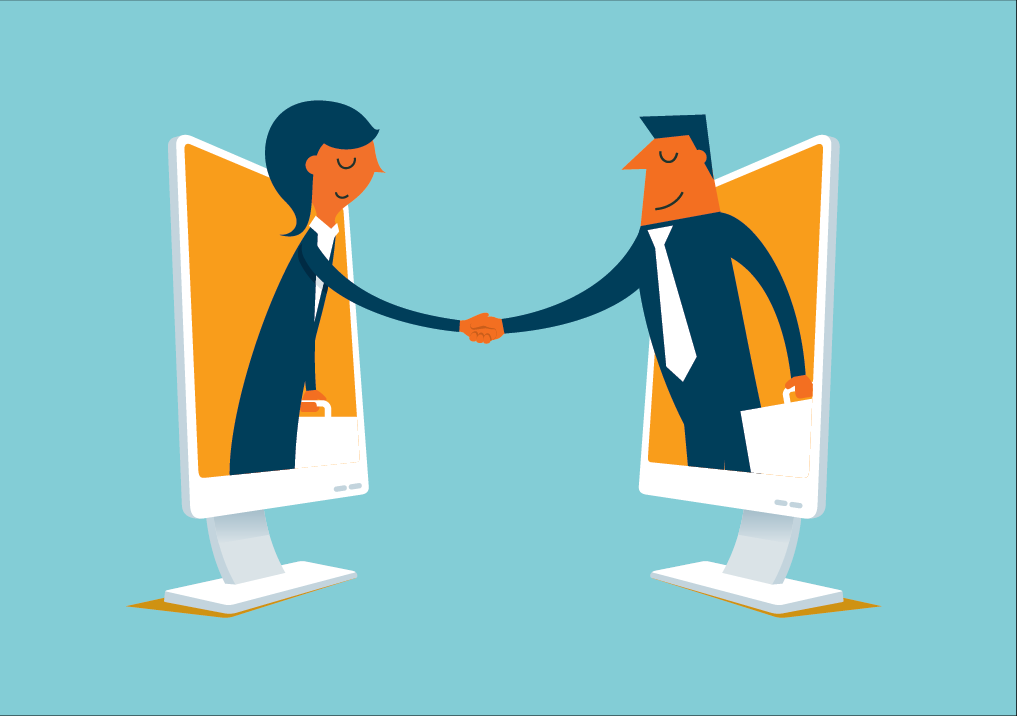 INTRODUCE YOURSELF

“What do you like to do in your free time?”

5 Minutes
[Speaker Notes: INTRODUCE YOURSELF

“What do you like to do in your free time?”

5 Minutes]
PART 1
INTRODUCTION TO THE NEW TESTAMENT
THIS STUDY WILL HELP YOU TO…
Quickly grasp the message of each NT book  
See the “big picture” of the entire NT
Discover ways to apply the Bible to your life
Appreciate early Christianity
Understand where God is taking you
Share the good news of the gospel more clearly
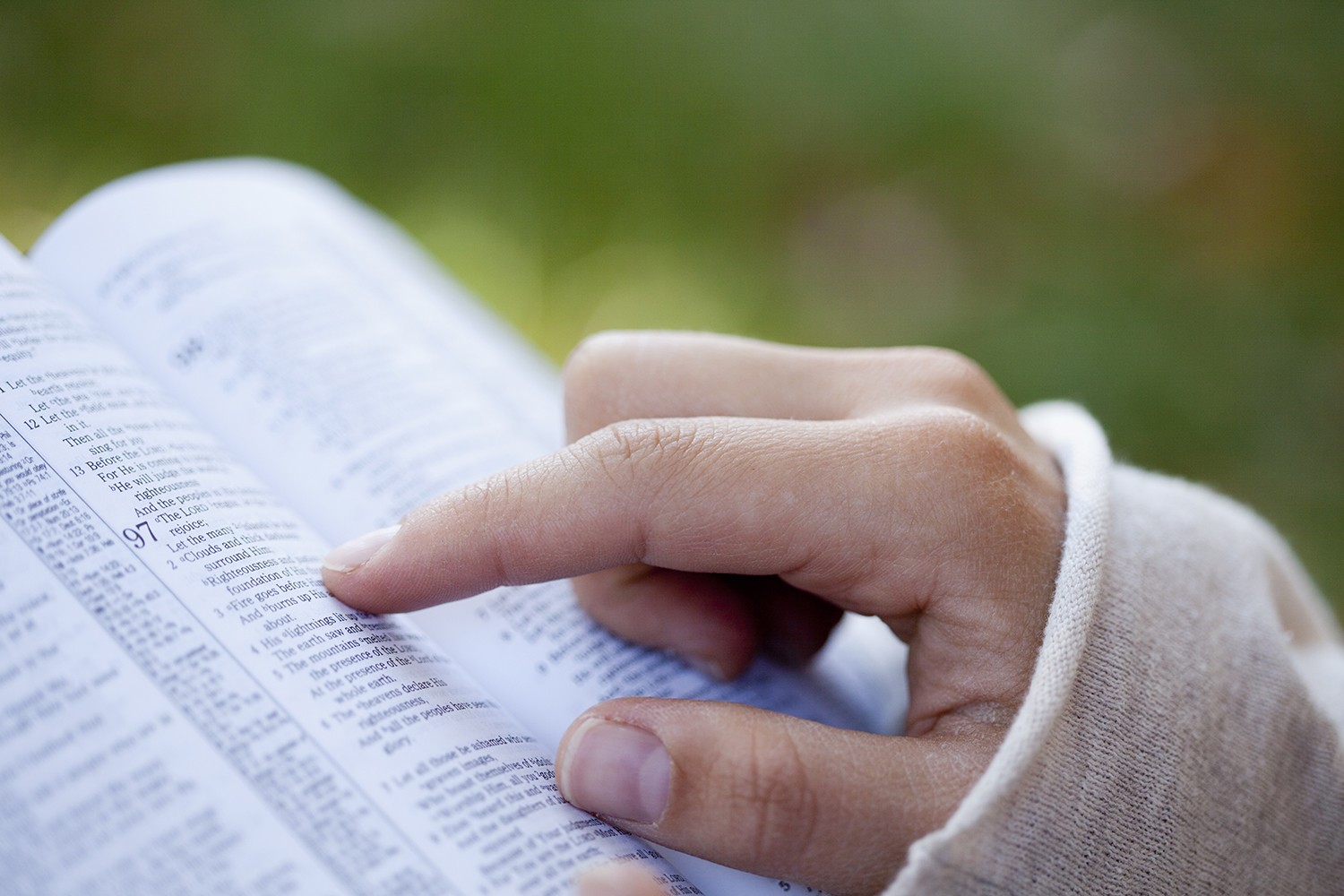 [Speaker Notes: THIS STUDY WILL HELP YOU TO…
Quickly grasp the message of each NT book  
See the “big picture” of the entire NT
Discover ways to apply the Bible to your life
Appreciate early Christianity
Understand where God is taking you
Share the good news of the gospel more clearly]
This class will help you to…
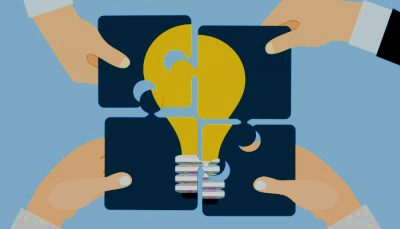 …see the big picture (Macro)
[Speaker Notes: This course will help you to…
Grasp the message of each NT book more quickly
See the “big picture” of the entire NT
Apply the Bible to your life
Appreciate early Christianity
See where God is taking you
Share the good news of the gospel more clearly]
Who wrote most of the New Testament?
Peter
Paul
Luke
John
LUKE
27%
(Luke-Acts)
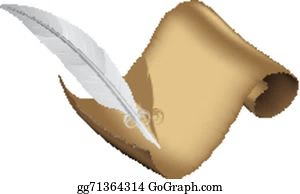 [Speaker Notes: John 18%
Paul 26%
Luke 27% (Luke/Acts)

All others  combined = 29%
Average Time to read a NT Book = Less 20 minutes (1 cappuccino)]
New Testament
The New Testament has a total of 260 chapters
The New Testament has 7,957 verses
The longest book in the New Testament is the Book of Acts
The shortest book in the New Testament is 3 John
[Speaker Notes: NEW TESTAMENT
The New Testament has a total of 260 chapters
The New Testament has 7,957 verses
The longest book in the New Testament is the Book of Acts
The shortest book in the New Testament is 3 John]
New Testament
The longest chapter in the New Testament is Luke 1
The shortest verse in the Bible is in the New Testament, which is John 11:35
The word ‘grace’ appears 128 times in the New Testament
There are only eight writers for the New Testament books
Jesus fulfilled over 300 prophecies of the Old Testament in the New Testament
[Speaker Notes: NEW TESTAMENT
The longest chapter in the New Testament is Luke 1
The shortest verse in the Bible is in the New Testament, which is John 11:35. 
The word ‘grace’ appears 128 times in the New Testament
There are only eight writers for the New Testament books
Jesus fulfilled over 300 prophecies of the Old Testament in the New Testament]
How to learn the New Testament
MACRO
Micro
Micro
Micro
[Speaker Notes: Macro before micro!
Big picture
Like 30,000 ft in airplane
Then…micro
Chapters, verses…better understanding
Better understanding of Bible]
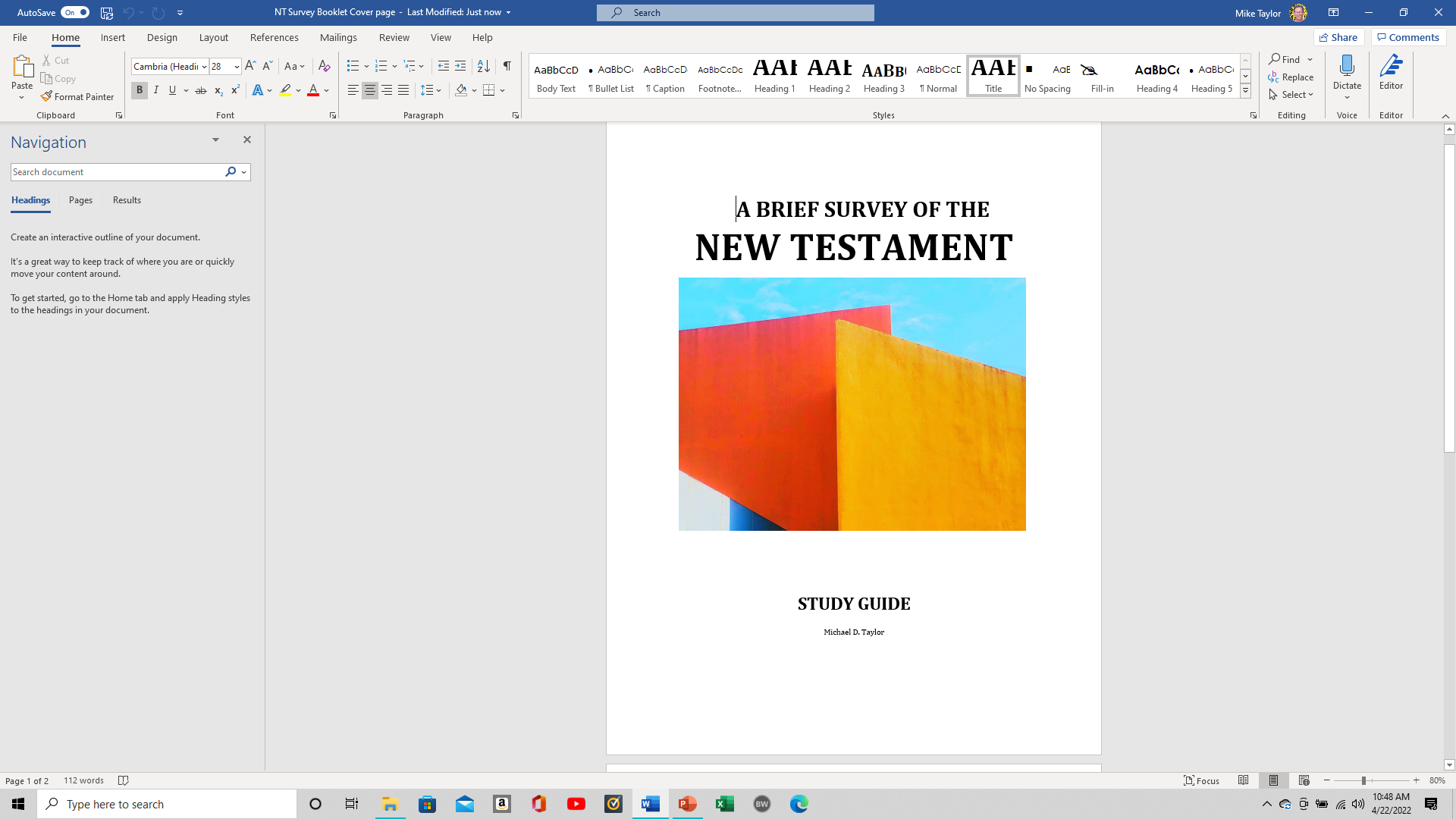 Please take out your Study Guides
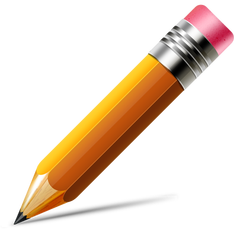 [Speaker Notes: Please take out your study guides.]
Four main parts of the Bible
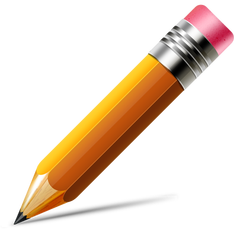 Four Major Parts of the Bible
1
2
3
4
“Messiah” means anointed one, King
[Speaker Notes: Four Major Parts of the Bible
[CLICK]
1. PREPARATION   Old Testament: Makes ready for the coming of the Messiah.

2. MANIFESTATION  Gospels: The Messiah enters the world, dies for the world, and establishes his church

3. APPROPRIATION  Acts, Epistles: Reveals the ways in which the Messiah was received, appropriated, and applied in individual lives

4. CONSUMATION: Revelation  God’s perfect plan completed and the eternal reign of the Messiah]
The word “Testament” means covenant or contract
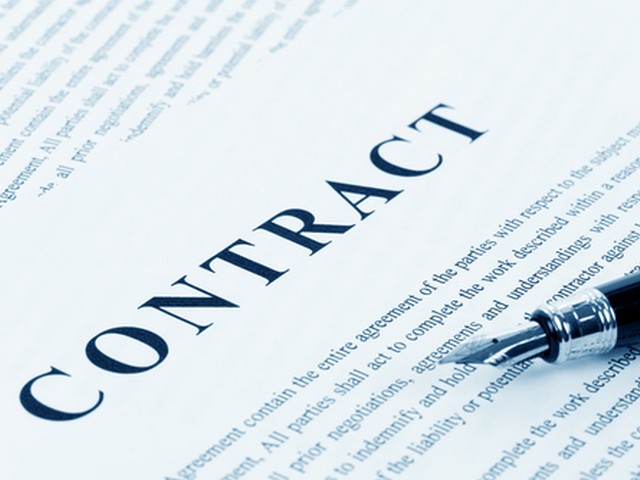 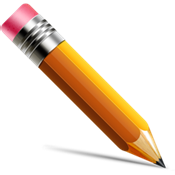 [Speaker Notes: Latin (testamentum) meaning Covenant or Contract
Covenant a binding agreement or contract between man and man, or between man and God.

Two types
Conditional (depends on two parties to fulfill their parts)
Unconditional (depends on only one party to fulfill its part)

FIVE MAJOR COVENANTS OF THE BIBLE
Noahic Covenant (unconditional)
Abrahamic Covenant (unconditional)
Mosaic Covenant (conditional)
Davidic Covenant (unconditional)
New Covenant (unconditional, once a person enters into it).
 
New Covenant canceled out the “Old Covenant” (Mosaic)

Read Matt. 5:17 "Do not think that I have come to abolish the Law or the Prophets; I have not come to abolish them but to fulfill them." (Matt. 5:17 NIV)

Read Heb. 8:13 " By calling this covenant "new," he has made the first one obsolete; and what is obsolete and outdated will soon disappear. "  (Heb. 8:13-9:1 NIV)

Only what is carried out from OT into NT is valid]
The Old Testament was primarily between God and Israel
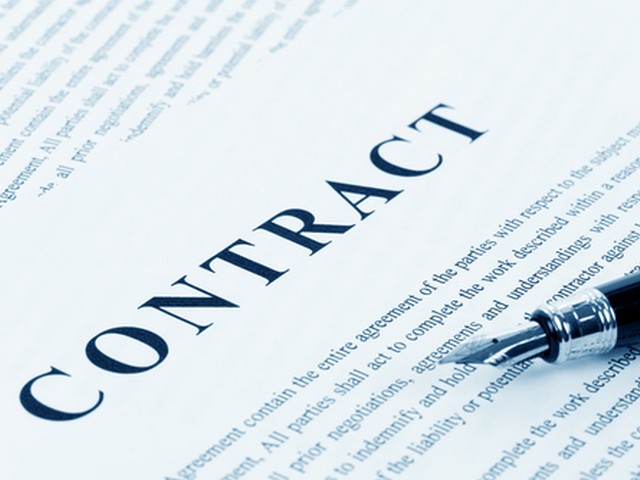 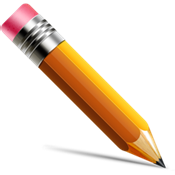 [Speaker Notes: The Old Testament was primarily between God and Israel

The Old Testament or Old Covenant is primarily a record of God’s dealings with the Israelites on the basis of the Mosaic Covenant given at Mount Sinai.

The Mosaic Covenant became obsolete when the New Covenant began (Heb. 8:13).
 
Only those portions of the Old Covenant that have been carried into the New Covenant are valid today.]
The New Testament is between God and all people
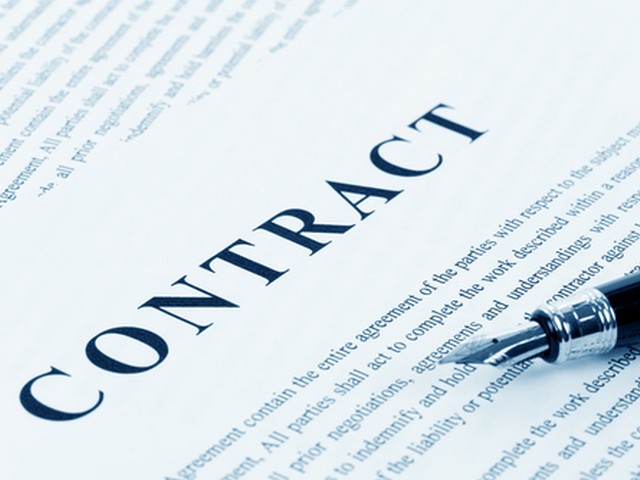 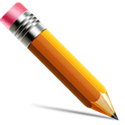 [Speaker Notes: The New Testament is between God and all people
Jeremiah 31:31 Lord said he will make a new covenant with Israel
"The days are coming," declares the LORD, "when I will make a new covenant with the people of Israel and with the people of Judah. It will not be like the covenant I made with their ancestors when I took them by the hand to lead them out of Egypt, because they broke my covenant, though I was a husband to them, " declares the LORD. "This is the covenant I will make with the people of Israel after that time," declares the LORD. "I will put my law in their minds and write it on their hearts. I will be their God, and they will be my people.


BUT When Jesus was rejected as the Messiah by the leaders of Israel, the gospel was opened to all who people  who would accept Christ as Messiah.]
Which books belong in the Bible?
[Speaker Notes: Which books belong in the Bible?

Many writings claiming to be inspired by God.
 
Must create a standard.]
“16-INCH SANDWICH”
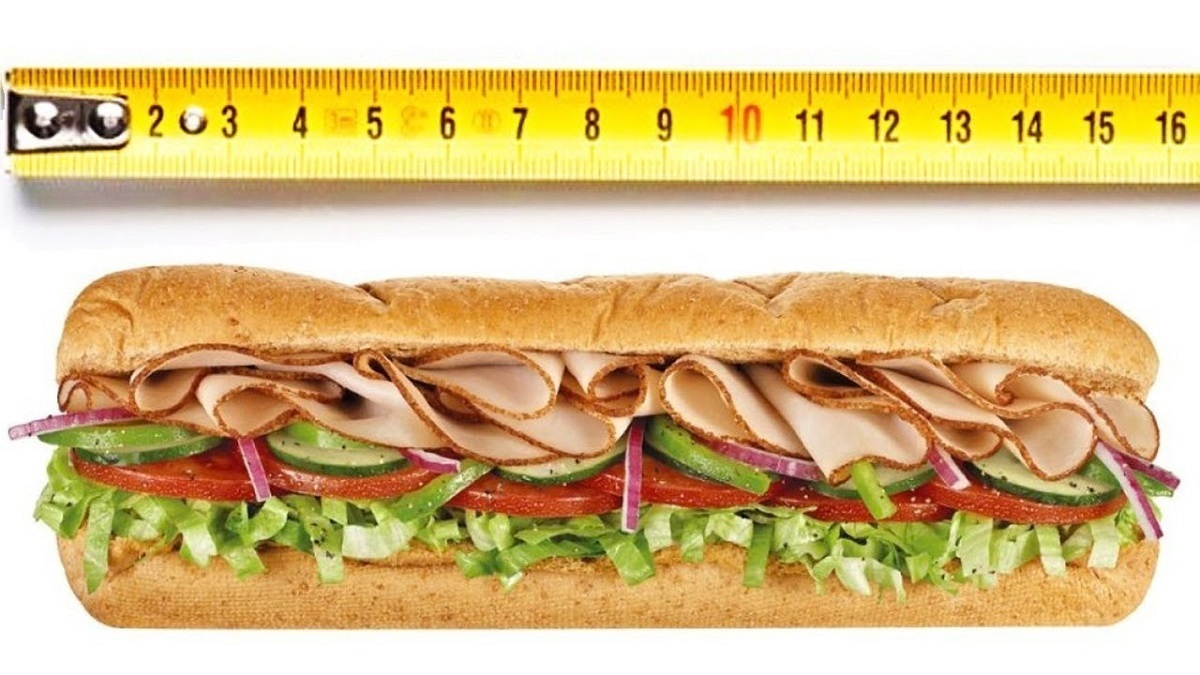 [Speaker Notes: “16-inch sandwich”

How do you know?

You need a standard (ruler)]
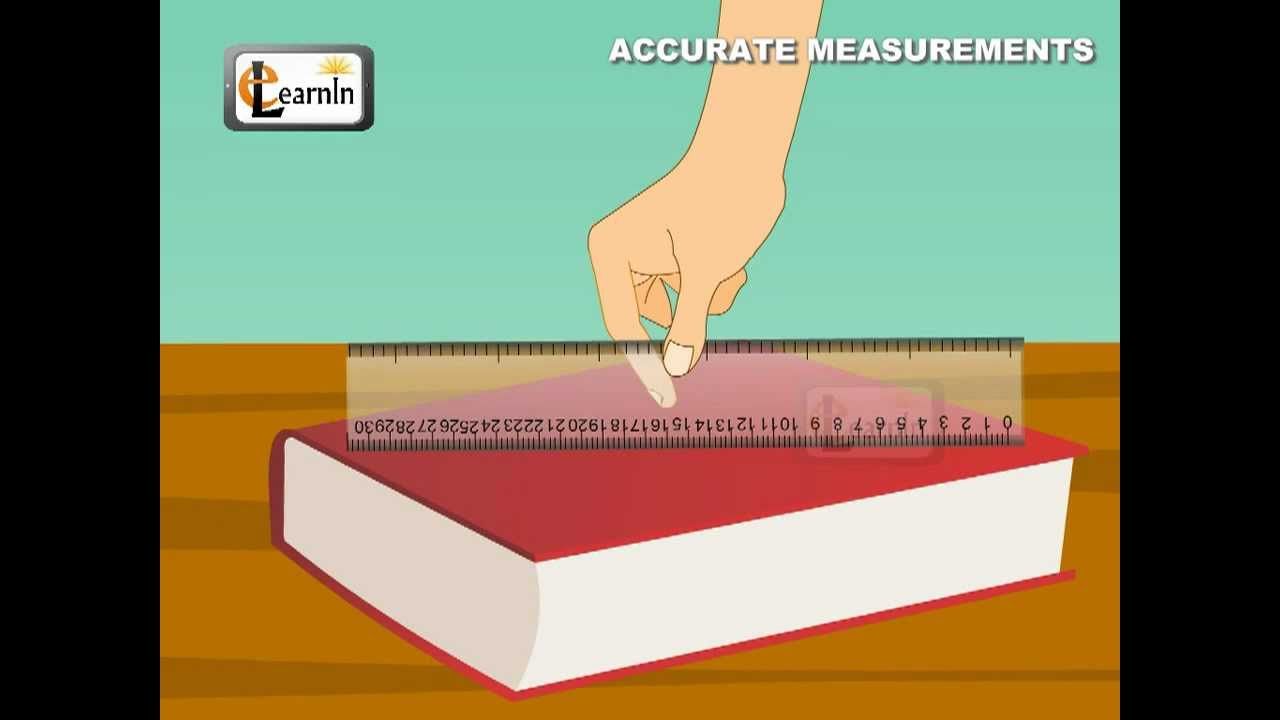 [Speaker Notes: So how did the early church know which books were inspired by God?
(A standard is needed…not a physical ruler)

This standard is known as the CANON

Canon Greek kanōn (reed, or a rod or bar) 



 




NOTE:
Papyrus rolls papyrus codex (book like)Vellum (calf skins) codex (book like)

Printing Press: German goldsmith Johannes Gutenberg is credited with inventing the printing press around 1436.

Books were first written on papyrus rolls. 
Papyrus is a plant (Cyperus papyrus), rather like a reed, which used to grow in Egypt .
Sheets of papyrus were often stuck together to form long rolls (scrolls) for lengthy documents like Books 
Later, Papyrus Codex (stacks of sheets making books) replaced rolls. 
In about the 4th century, vellum replaced papyrus as a writing material. 
From then on, handmade copies of the New Testament took the form of vellum codex.]
The only books that belong in the Bible are those that met the CANON of the early church.
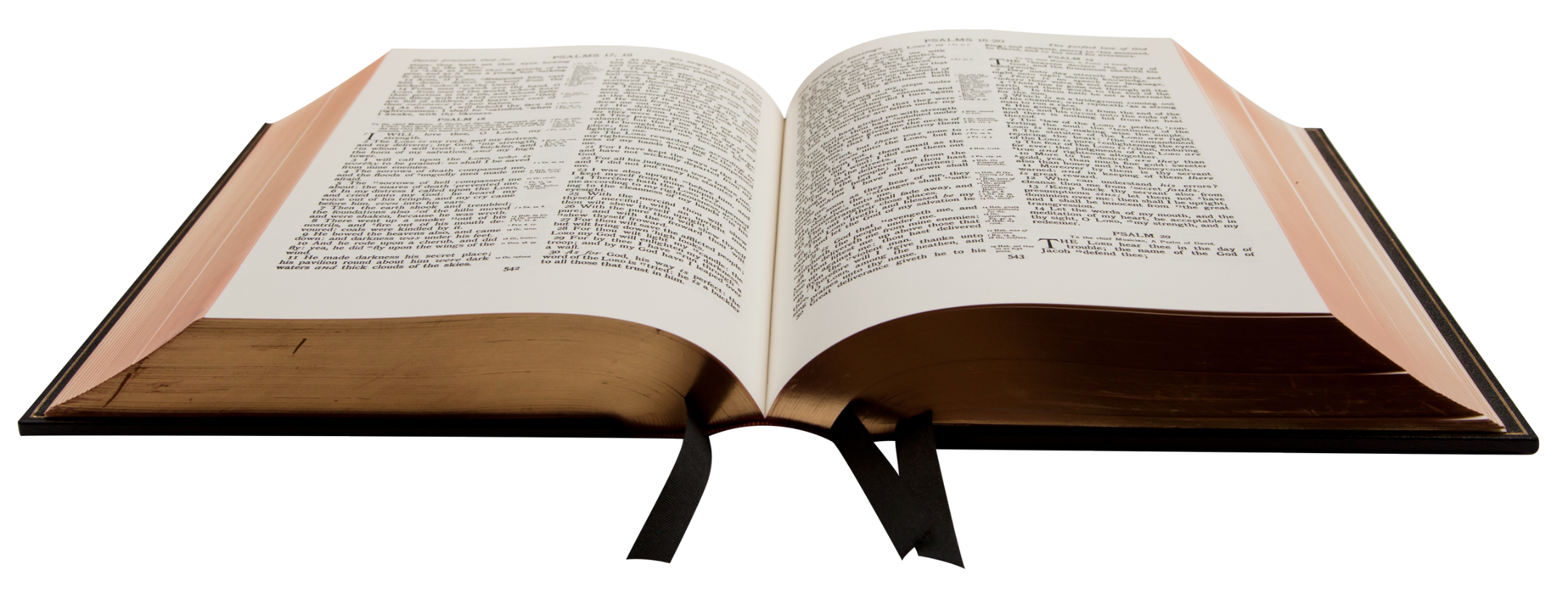 [Speaker Notes: The only books that belong in the Bible (NT) are those that met the CANON of the early church.

The OT was already accepted by early church]
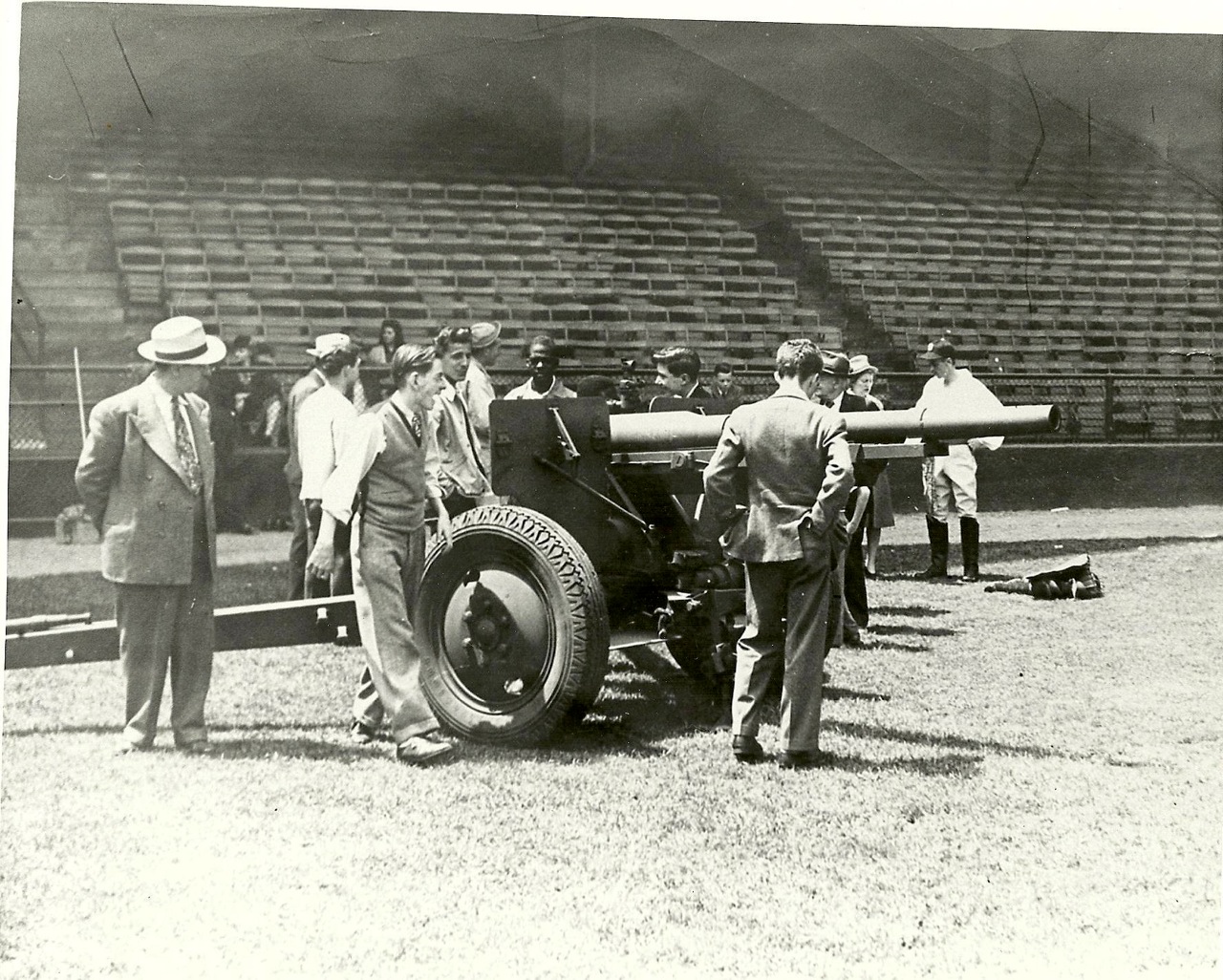 [Speaker Notes: NOT THIS KIND OF CANNON
75 mm Howitzer Field Cannon
Philadelphia 1945 (Dad 30 years old)
Pseudonym: Ian Brokaw…didn’t want to alarm my Mom
Shibe Park (aka Connie Mack Stadium)
30,000 spectators
Sold $5 Million in savings bonds for WW2 support
Possibly Guinness book of records…fastest baseball ever caught?]
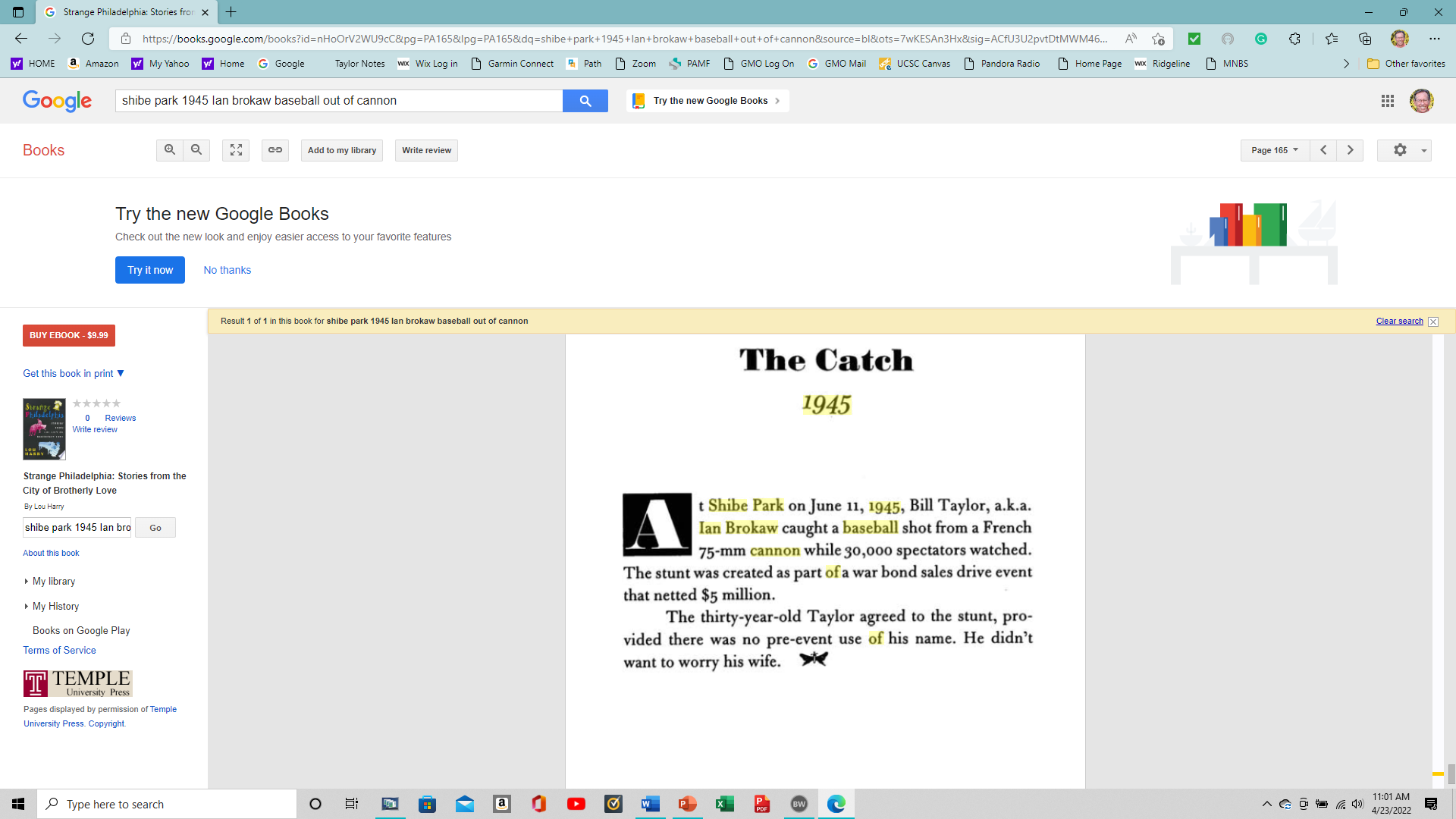 Strange Philadelphia: Stories from the City of Brotherly Love - Lou Harry - Google Books
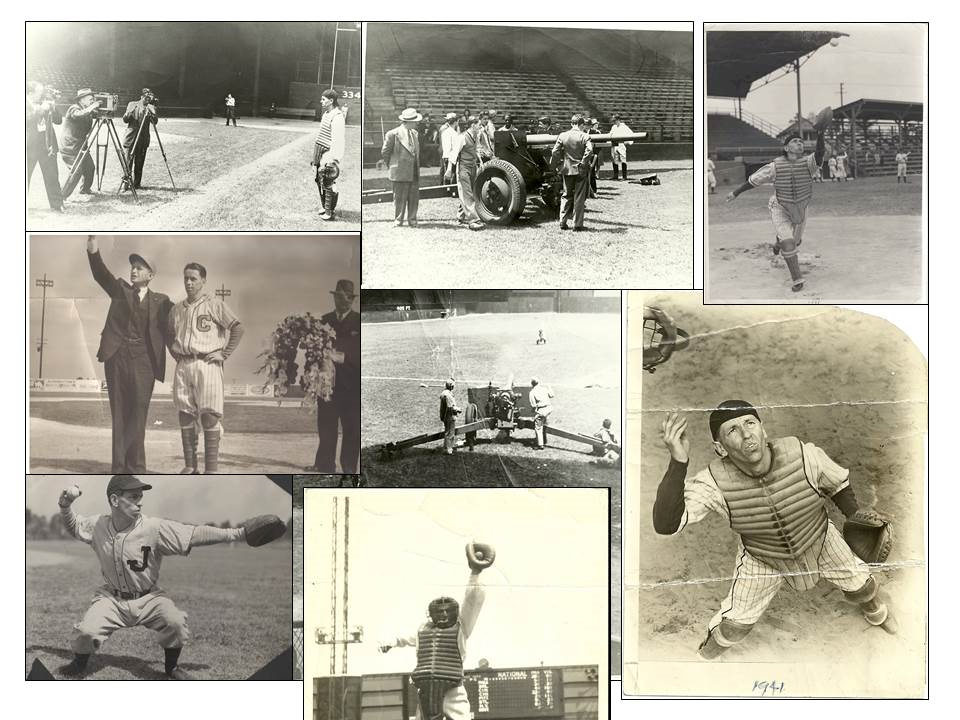 CANON
Divine inspiration?
Authorship?
Consistency?
Testimony?
Fulfillment?
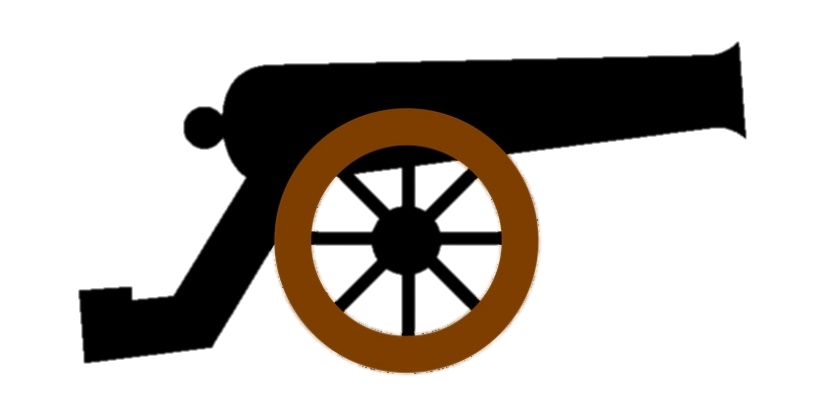 Not this!
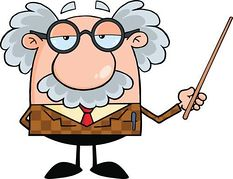 [Speaker Notes: “Canon” means “standard”
Canon = acceptance criteria and the list of books.
 
Next slide ]
CANON
Divine inspiration?
Authorship?
Consistency?
Testimony?
Fulfillment?
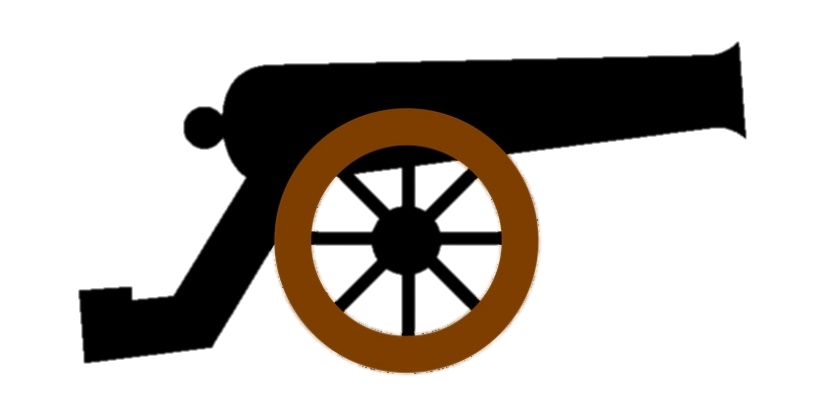 Not this!
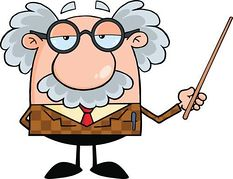 [Speaker Notes: THE CANON OF SCRIPTURE
The test of divine inspiration
Did the book claim to be divinely inspired? 

The test of authorship. 
Was the book written, edited, or endorsed by an accredited agent of God, such as a prophet, the Lord Jesus Christ, or one of his apostles? 
If not, did the writer have the gift of prophecy (David, Daniel) or a relation to a prophet or an apostle (Mark, Luke) that would raise his book to the level of their writings?

The test of consistency
Was there soundness and consistency with other canonized writings? 
Did the book agree doctrinally with the teachings of known canonical books? 
While there is progression in the Bible's revelation of doctrine, there could be no contradiction.

The test of testimony
Was the book universally recognized by the Jews and/or by the early Christian church as being God's Word? 
Does the Holy Spirit bear witness to the regenerated reader that the book is His Word? 

The test of fulfillment
Is there any evidence in history, or in the known canonical books, of the fulfillment to this book's promises or predictions?]
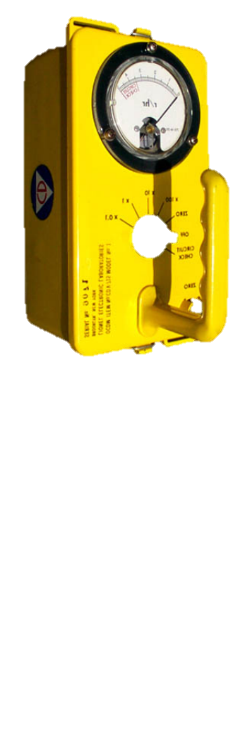 IMPORTANT POINTThe canon detected the inspired books of the NT-it did not make them inspired!
[Speaker Notes: The canon detected the inspired books of the NT-it did not make them inspired

A Geiger counter detects radioactive material, it does not make the material radioactive. 

Likewise, the canon detected inspired writings, it did not make the writings inspired.]
This…
Not this…
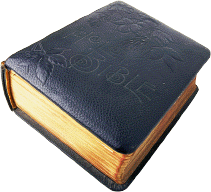 CHURCH
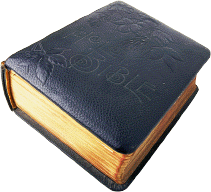 CHURCH
[Speaker Notes: Q: Why is this important?

If the Church has authority over the Bible then it is free to authorize new beliefs and doctrines.

Any so called religious book, if not one of the 27, is not inspired

Includes:
Qur’an
Book of Mormon
Key to Health and Scriptures
Apocryphal books
So called Gnostic Gospels
Etc.]
The Canon of the Bible is now
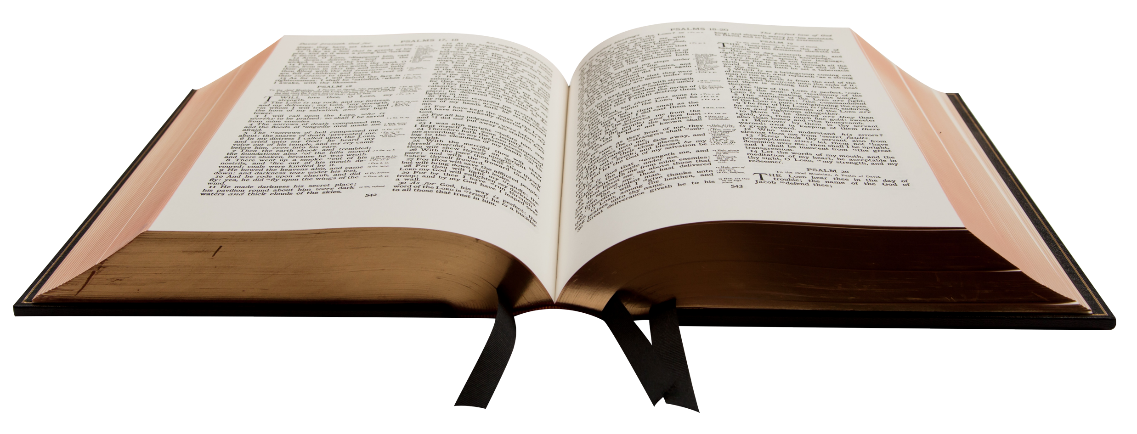 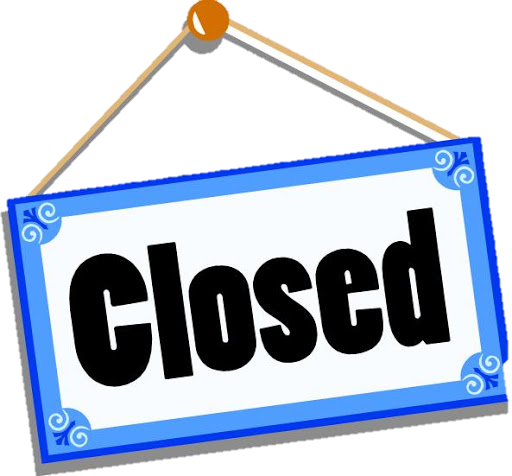 [Speaker Notes: The canon of the Bible is now CLOSED
There are no apostles or prophets today who are receiving new messages from God.

No other books or writings outside the canon are considered inspired by God.

Acknowledging a closed canon means accepting the idea that God has already revealed everything His children need to know. 

 It also means that everything He has revealed in the Scriptures is divinely inspired.

Nothing should be added, and nothing ought to be taken away or ignored (Prov. 30:5-6; Deut. 4:2; Rev. 22:18-19).

No new revelations of truth outside of what He has already revealed in the Bible to the church. 

Scripture everything we need to know about Himself, and about who we are, how we ought to live, and what will happen in the future (see 2 Peter 1:3).]
Only 27 NT books passed the canon test
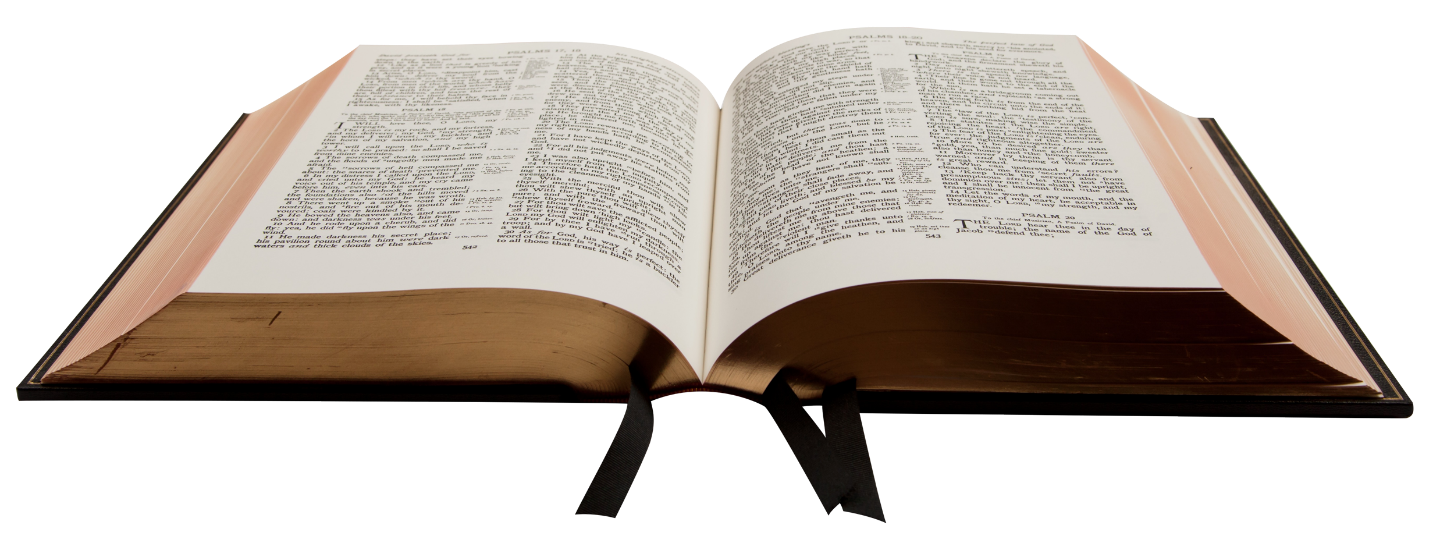 [Speaker Notes: Only 27 books passed the canon test

Athanasius: AD 367 Pascal letter (Easter date) first to listhe 27 canonized books of the NT 

(A Paschal Letter was one written in the early Christian church period by a patriarch, archbishop, or bishop to a clerical under his authority, announcing the date of the next Easter festival)

Same list ratified at Council in Carthage in A.D. 397.]
[Speaker Notes: Apocrypha. 
Meaning “hidden, spurious, not authentic” 
15 books of Jewish literature written mostly during the intertestamental period. 
Some are legendary and fantasy. 
No major canon or church council included them as inspired books of the Bible.
Some of them have historic value, but all are spurious, of unknown authorship, and without claim of inspiration or authority.
Roman Catholic Bible:
Called “Deuterocanonical” books. 
Jerome (Latin Vulgate) never considered them as inspired canonical books
Added at Council of Trent 1543
Pseudepigrapha. 
52 texts written between 200 BC and AD 200 
Falsely ascribed to various prophets and kings in the Hebrew Scriptures
Called “Apocrypha” by the Roman Catholic Church 
They were not accepted as Scripture by the early church.
Jerome rejected them also
Gnostic Gospels.
The 16 Gnostic Gospels (so called “Secret Gospels”) written around the 2nd to 4th centuries, did not meet the canon criteria. 
The Gospel of Thomas (second century CE)
The Gospel of Truth (second century CE)
The Gospel of Judas (second century CE)
The Gospel of Peter (second century CE)
The Gospel of Mary (second century CE)
The Gospel of Philip (second–third centuries CE)]
[Speaker Notes: 27 NT books that met the canon.
 next]
[Speaker Notes: Books are arranged by TYPE OF GENRE (5)
Matthew-John: Gospels (the life and message of Jesus Christ)
Acts: Historical narrative (development of first churches)
Paul Epistles: instructions/guidance to specific churches or individuals
General Epistles: messages to churches scattered throughout Mediterranean
Apocalyptic: Revelation (future)
WHY KNOW THE GENRE OF A BOOK?
More accurately interpret it and discover the author’s intended message (AIM). 
For instance, 
Gospels: interpret as being biographic
Acts: historical 
Epistles may be interpreted more literally 
Apocalyptic literature may be interpreted more figuratively]
The original language of the New Testament was koine Greek
Example 
Ἐν ἀρχῇ ἦν ὁ λόγος, καὶ ὁ λόγος ἦν πρὸς τὸν θεόν, καὶ θεὸς ἦν ὁ λόγος.
[Speaker Notes: The original language of the New Testament was koine Greek
“Koine” means “common” 
The common everyday form of language used by everyday people. 
Efficient:
Present tense: ongoing (Matt.7:7) A-S-K

30% of English words are of Greek origin:
Democracy: from demos (δήμος, "people") and kratos (κράτος, "power").
Marathon: from the Greek city of Marathon.
Butter: from boútȳron ( βούτυρον, butter).
Telephone: from telos and foní (τῆλε and φωνή “far” and “voice)

Septuagint: Greek version of OT
72 translators—six from each tribe of Israel
About 250 BC]
The New Testament books were written between AD 49 to early AD 90s
4 BC
AD 20
AD 40
AD 60
AD 80
AD 100
Jesus Christ
NT Books
[Speaker Notes: The NT books…written between AD 49 to early AD 90s

Earliest book is most likely Galatians (ca. A.D. 49), 
Lates books were probably the 
Gospel of John, 
1/2/3 John, 
Revelation (ca. A.D. early 90s).]
Next Week…Matthew, Mark, Luke, John
Why are they called “Gospels”?
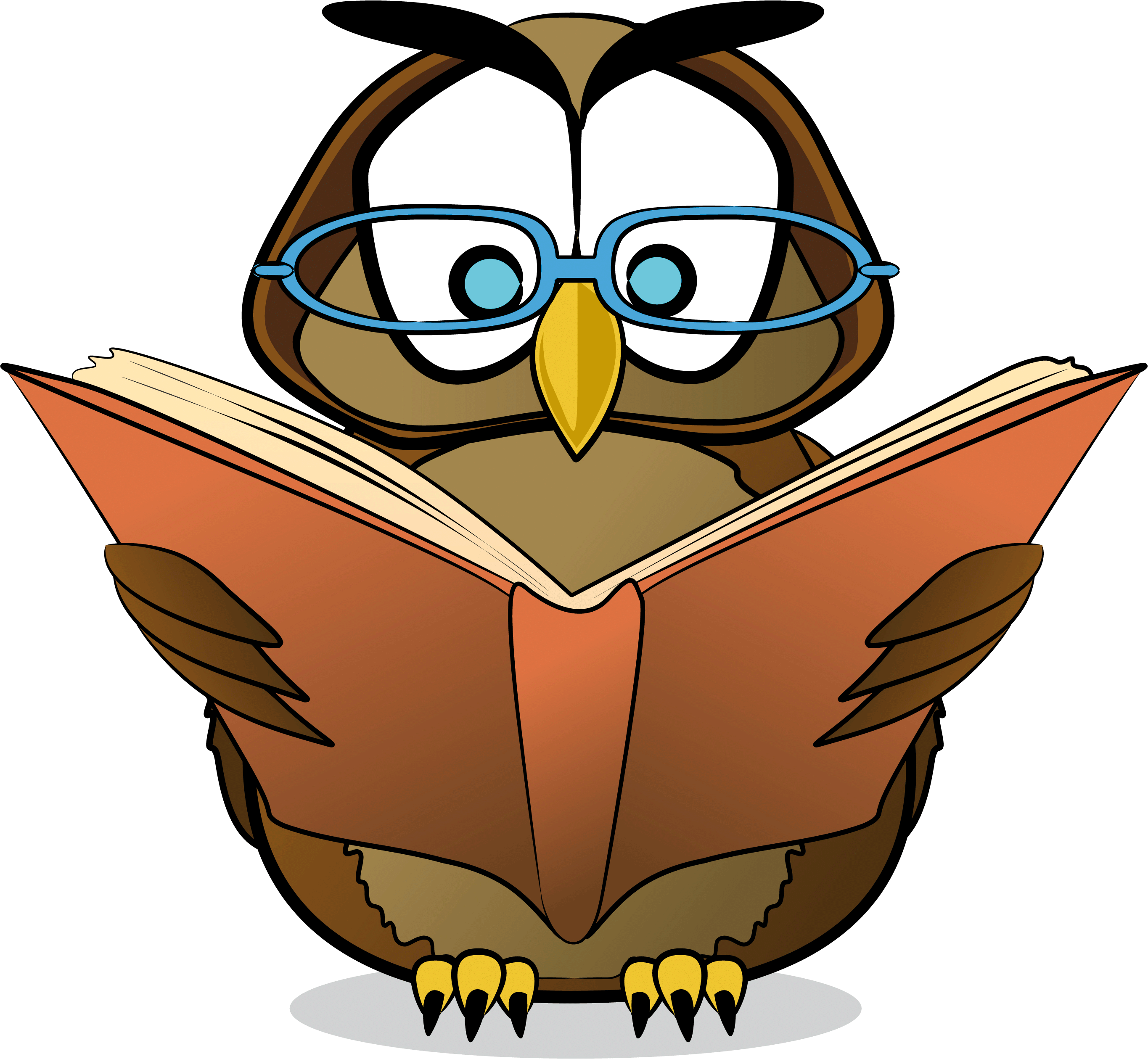 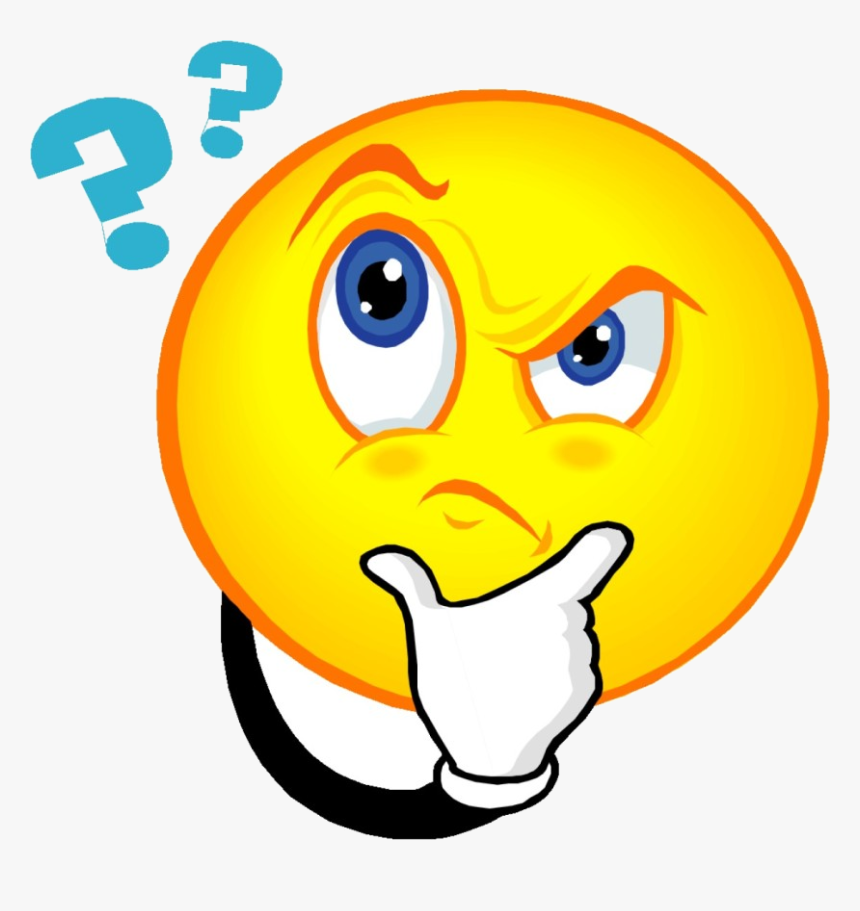 [Speaker Notes: Next week…Matthew, Mark, Luke and John
Why are they called Gospels?]
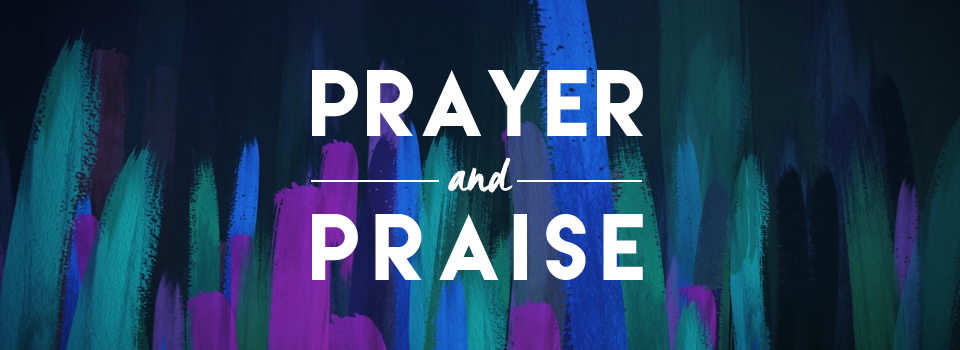